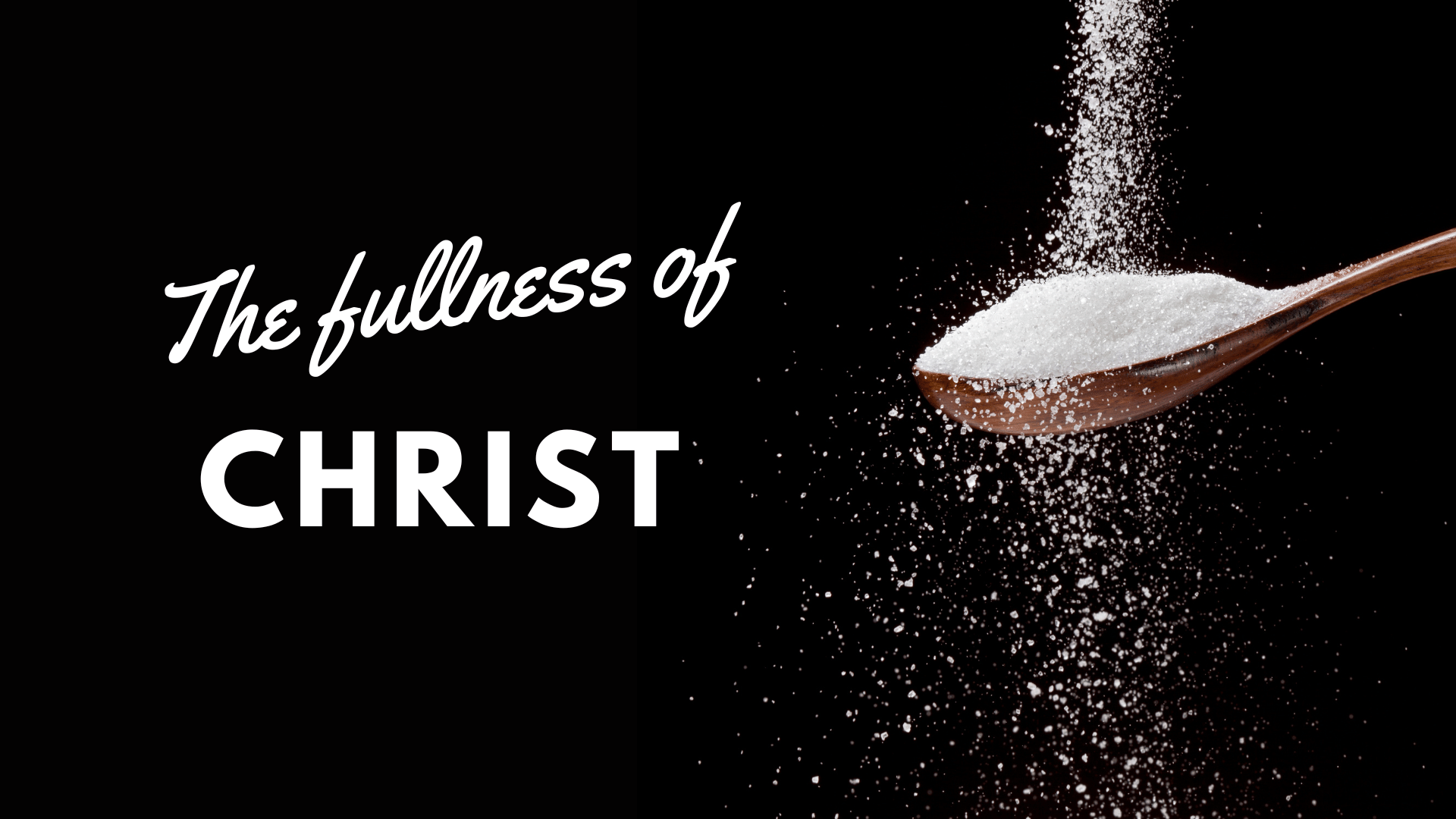 Colossians 1:13-18
[Speaker Notes: The Fullness of Christ

We are all familiar with the exalted nature of Jesus Christ
He is magnified by His Father become of His own Humility and obedience
(Philippians 2:5-11), “Let this mind be in you which was also in Christ Jesus, 6 who, being in the form of God, did not consider it robbery to be equal with God, 7 but made Himself of no reputation, taking the form of a bondservant, and coming in the likeness of men. 8 And being found in appearance as a man, He humbled Himself and became obedient to the point of death, even the death of the cross. 9 Therefore God also has highly exalted Him and given Him the name which is above every name, 10 that at the name of Jesus every knee should bow, of those in heaven, and of those on earth, and of those under the earth, 11 and that every tongue should confess that Jesus Christ is Lord, to the glory of God the Father.”
One passage where His exaltation is noted is in Colossians 1.
(Colossians 1:13-18), “He has delivered us from the power of darkness and conveyed us into the kingdom of the Son of His love, 14 in whom we have redemption through His blood, the forgiveness of sins. 15 He is the image of the invisible God, the firstborn over all creation. 16 For by Him all things were created that are in heaven and that are on earth, visible and invisible, whether thrones or dominions or principalities or powers. All things were created through Him and for Him. 17 And He is before all things, and in Him all things consist. 18 And He is the head of the body, the church, who is the beginning, the firstborn from the dead, that in all things He may have the preeminence.”
The idea of preeminence and headship is indicative of this Exaltation
So is the idea of Fullness!
(Colossians 1:19), “For it pleased the Father that in Him all the fullness should dwell.”
Definition: Fullness (plērōma - play'-ro-mah) often used in reference to a full ship, filled with cargo, sailors, oarsmen, soldiers, etc.  Used spiritually, the word refers to Fullness, Abundance, a Full Number, and in our context refers to the centrality of importance of Jesus Christ. (ref. Thayer)
Our text summarizes the fullness that dwells in Jesus Christ

Note: Outline taken from Joe Price, - Sword Tips #2435]
The fullness of Christ
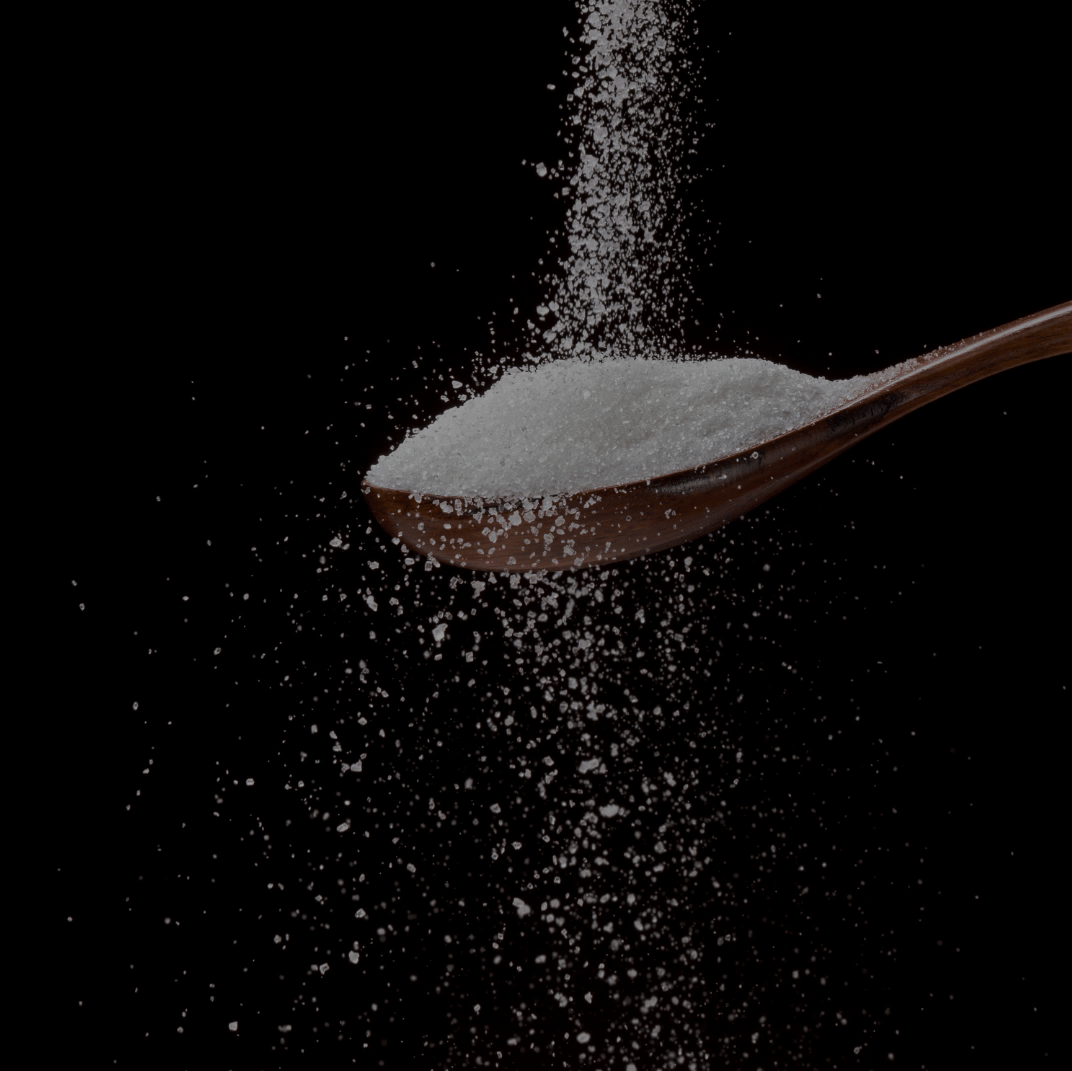 In Him All Consists (17)
	Hebrews 1:3
Head of Church (18)
	Ephesians 1:22-23
First Cause (18)
	John 1:1-3
Firstborn (18)
	1 Corinthians 15:20-22
Has Preeminence (18)
	Matthew 28:18
Redemption (14)
	Acts 4:12
Image of God (15)
	Hebrews 1:1-4
Firstborn (15)
	John 1:1-3
Eternal (17)
	Micah 5:2
[Speaker Notes: The Fullness of Christ is described in Colossians 1:13-1 as seen in the following….
The fact that Redemption is in Christ
(Colossians 1:14), “in whom we have redemption through His blood, the forgiveness of sins.”
Unique as Savior: Salvation from sins is only in Jesus 
(Acts 4:12), “Nor is there salvation in any other, for there is no other name under heaven given among men by which we must be saved.”
[CLICK] He is the image of the invisible God 
(Colossians 1:15), “He is the image of the invisible God…”
When we see Jesus, we see the Father, for He manifested Him to the world 
(Hebrews 1:1-4), “God, who at various times and in various ways spoke in time past to the fathers by the prophets, 2 has in these last days spoken to us by His Son, whom He has appointed heir of all things, through whom also He made the worlds; 3 who being the brightness of His glory and the express image of His person, and upholding all things by the word of His power, when He had by Himself purged our sins, sat down at the right hand of the Majesty on high, 4 having become so much better than the angels, as He has by inheritance obtained a more excellent name than they.”
[CLICK] Christ is the firstborn over creation 
(Colossians 1:15), “…the firstborn over all creation.”
He ranks above everything seen and unseen because all things were created by Him, through Him, and for Him
(John 1:1-3), “In the beginning was the Word, and the Word was with God, and the Word was God. 2 He was in the beginning with God. 3 All things were made through Him, and without Him nothing was made that was made.”
[CLICK] He is eternal 
(Colossians 1:17), “And He is before all things…”  (First in rank, vs. 16; and now here in TIME) Walton Weaver, Joe Price
His “goings forth are from long ago, from the days of eternity” (Micah 5:2, NASB).
(Micah 5:2), “But you, Bethlehem Ephrathah, though you are little among the thousands of Judah, yet out of you shall come forth to Me the One to be Ruler in Israel, whose goings forth are from of old, from everlasting.”
[CLICK] He holds all things together 
(Colossians 1:17), “…and in Him all things consist.”
Stated simply, all things stick together and word because of Jesus Christ
(Hebrews 1:3), “…and upholding all things by the word of His power. “
[CLICK] He is the head of the church
(Colossians 1:18), “And He is the head of the body, the church…”
The church is His body, those saved by His blood 
(Ephesians 1:22-23), “And He put all things under His feet, and gave Him to be head over all things to the church, 23 which is His body, the fullness of Him who fills all in all.”
[CLICK] He is the first cause of everything’
(Colossians 1:18), “…who is the beginning...”
He is the Creator.
(John 1:3), “All things were made through Him, and without Him nothing was made that was made.”
[CLICK] He is the firstborn from the dead
(Colossians 1:18), “…the firstborn from the dead…”
Raised, never to die again, He has power over death
(1 Corinthians 15:20-22), “But now Christ is risen from the dead, and has become the firstfruits of those who have fallen asleep. 21 For since by man came death, by Man also came the resurrection of the dead. 22 For as in Adam all die, even so in Christ all shall be made alive.”
[CLICK] He has preeminence over all things
(Colossians 1:18), “…that in all things He may have the preeminence”
He has all authority in heaven and on earth 
(Matthew 28:18), “And Jesus came and spoke to them, saying, “All authority has been given to Me in heaven and on earth.”]
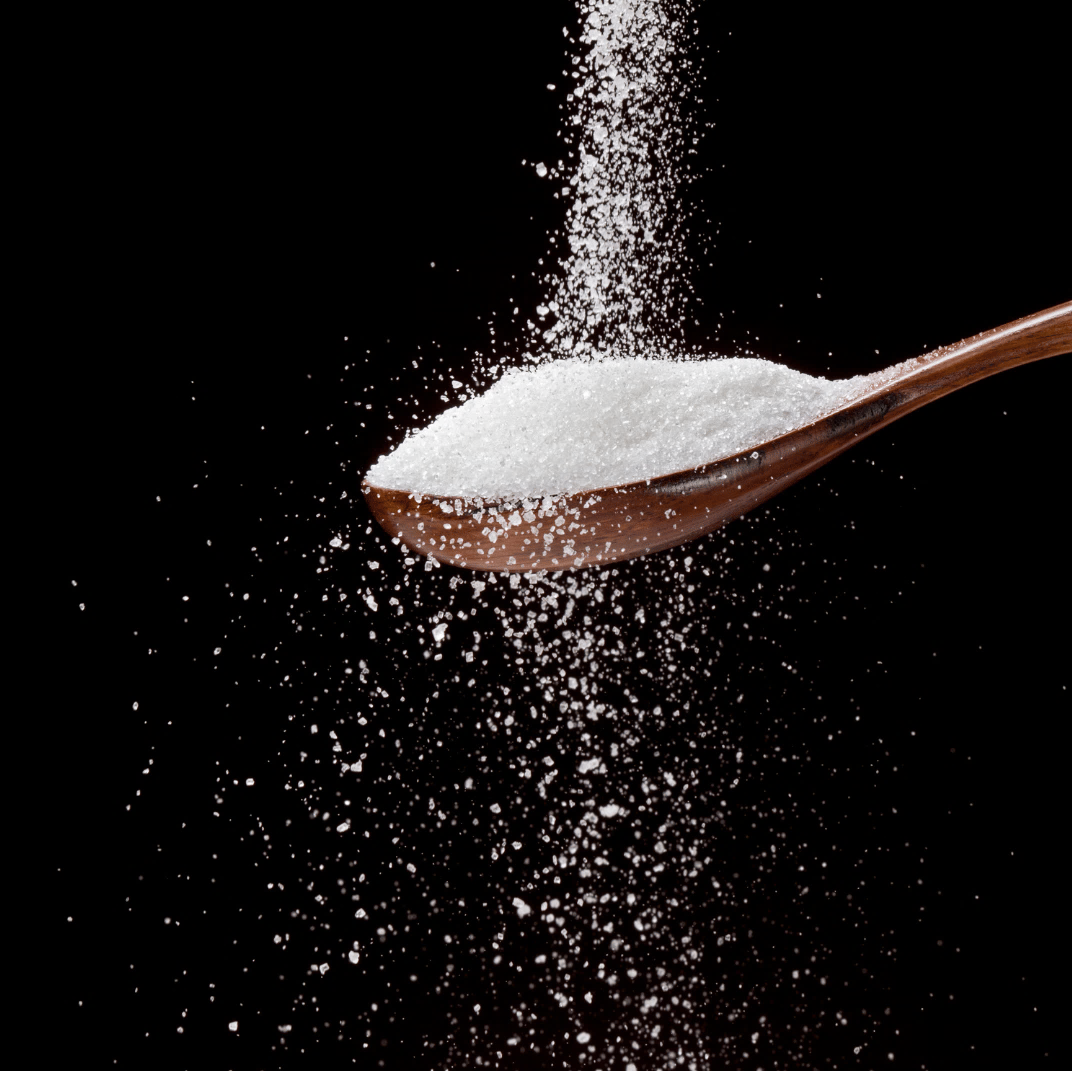 Conclusion
Everything we need to please God, and spend eternity with Him,  is in Christ Jesus!
Praise be to God!
[Speaker Notes: CONCLUSION
All we need to live with God now and eternally is in Jesus Christ.
Praise be to God for such a Savior!]